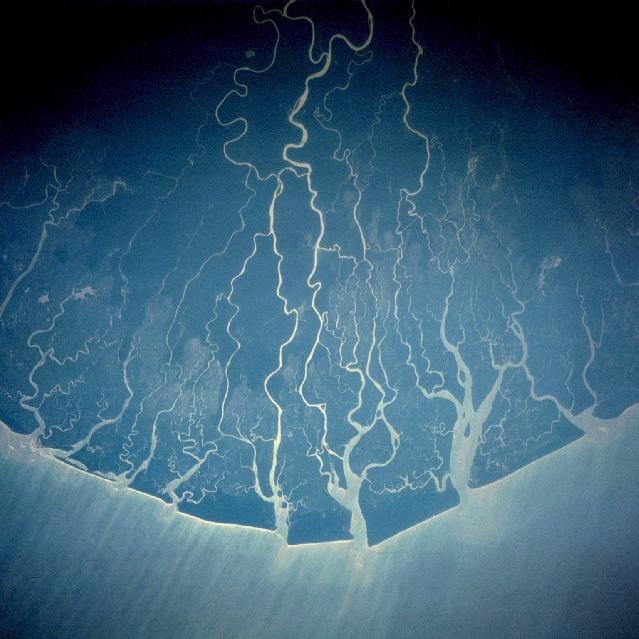 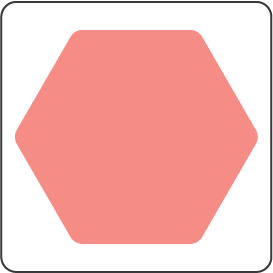 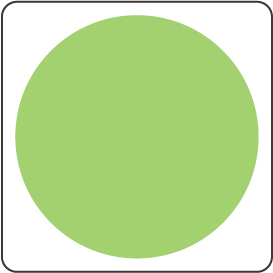 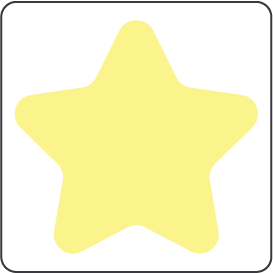 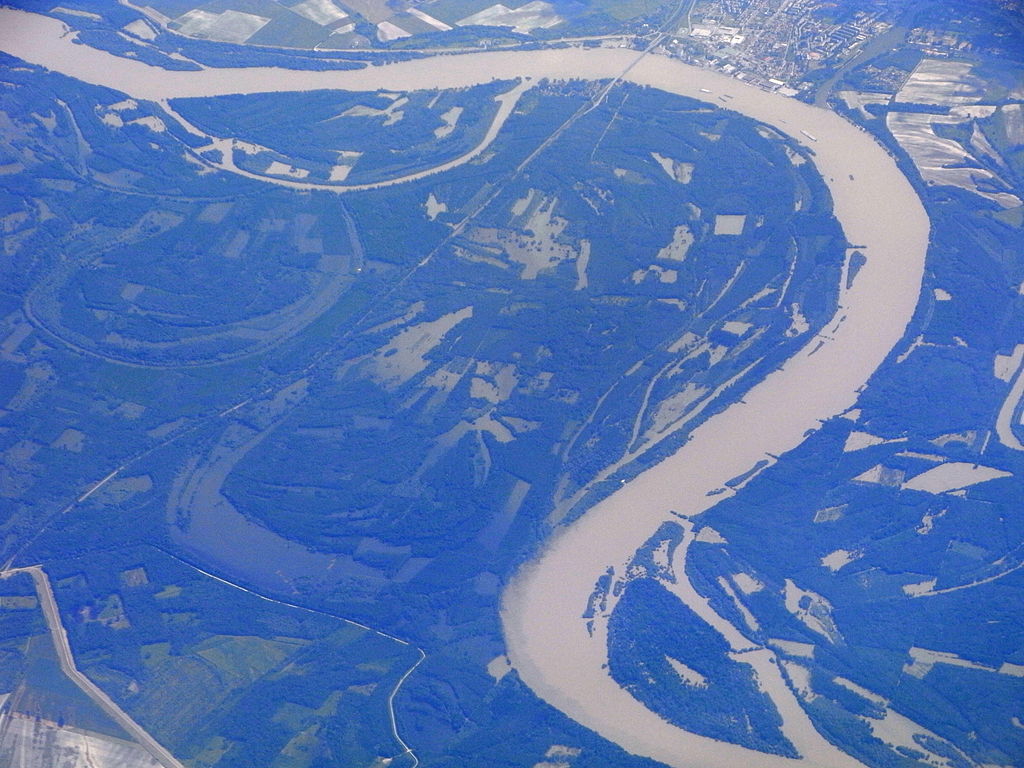 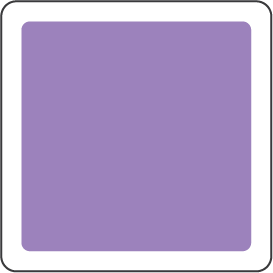 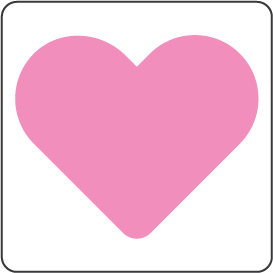 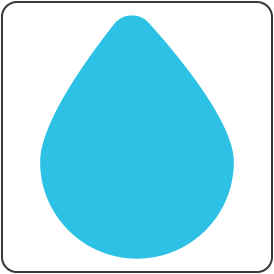 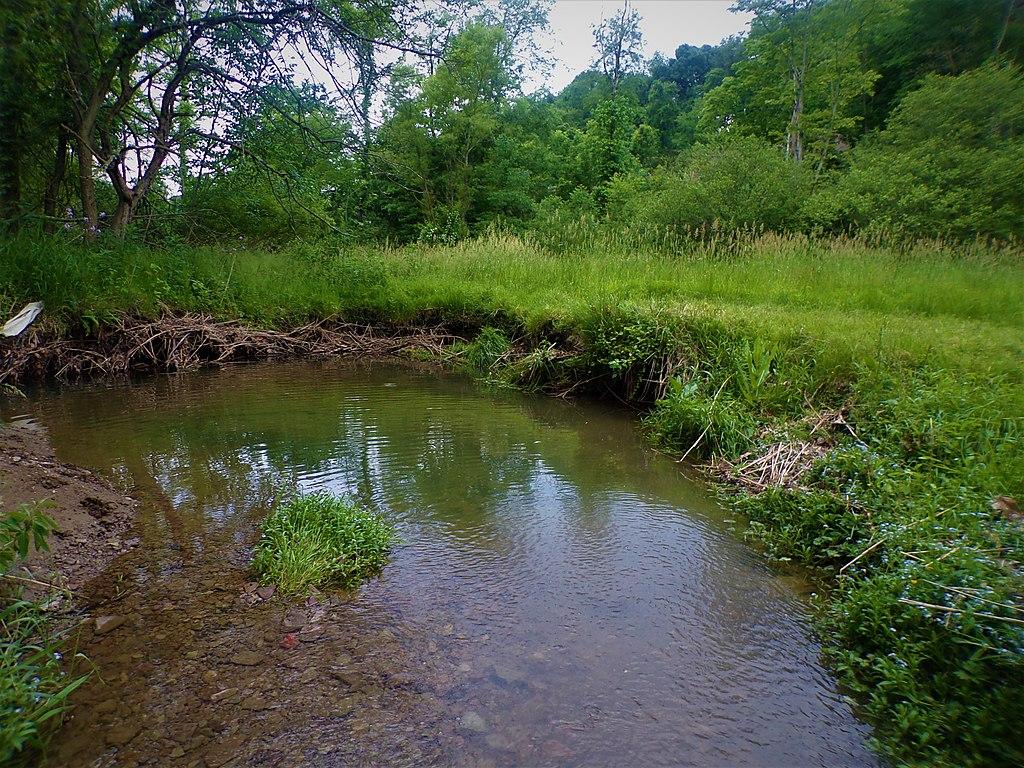 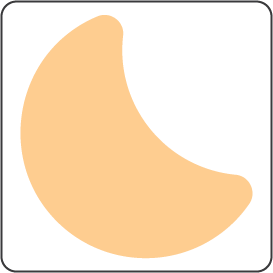 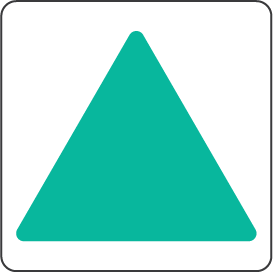 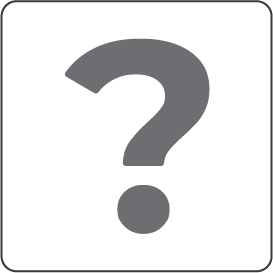 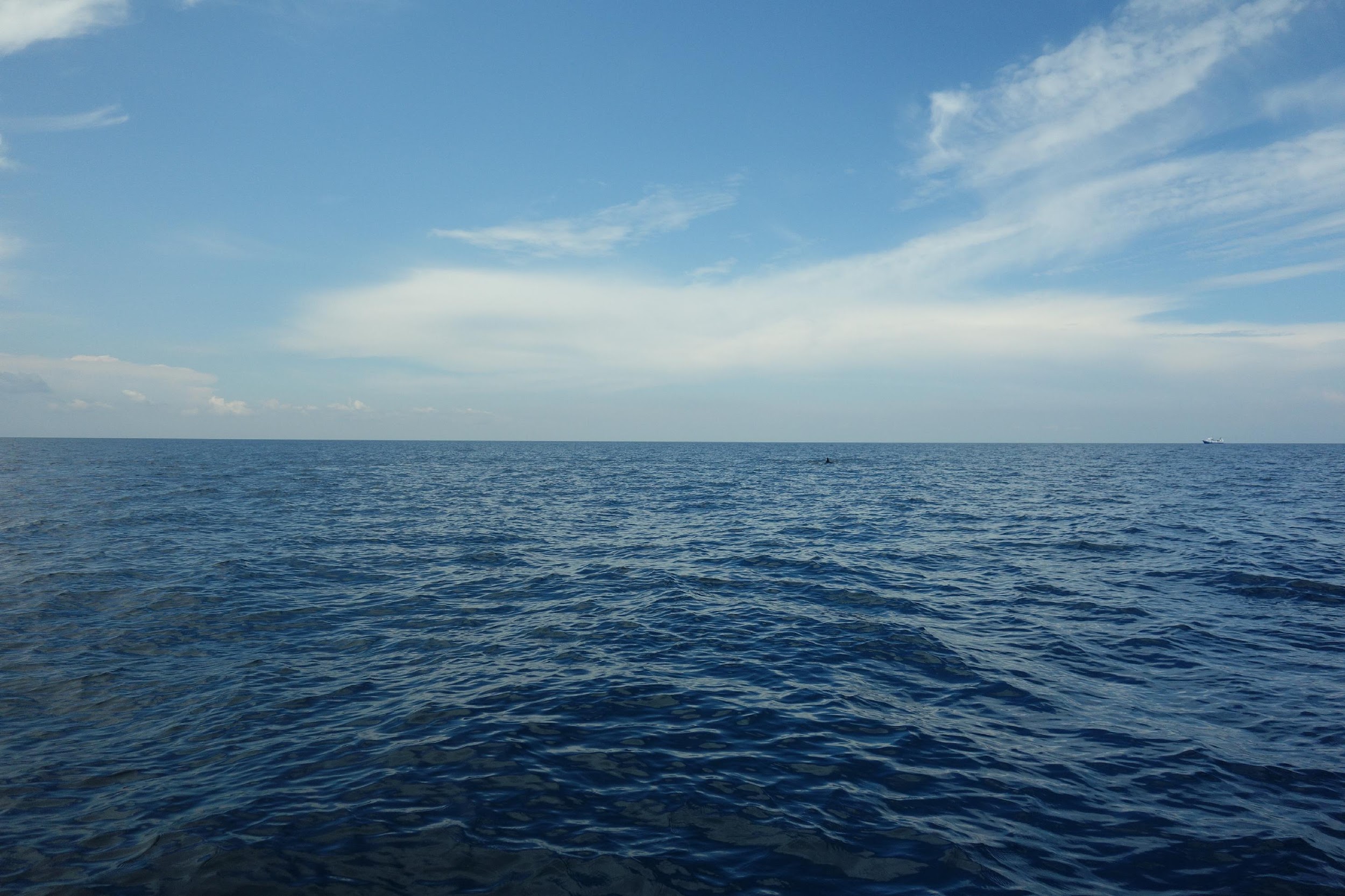 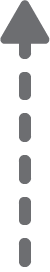 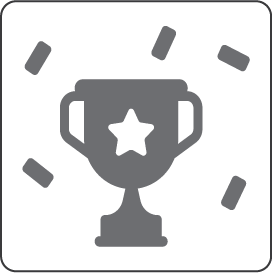 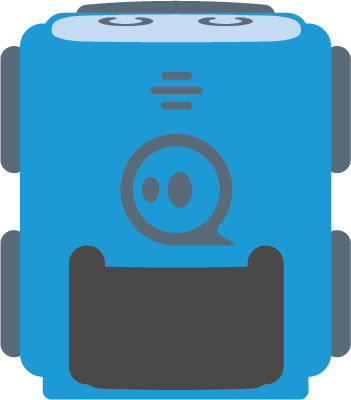 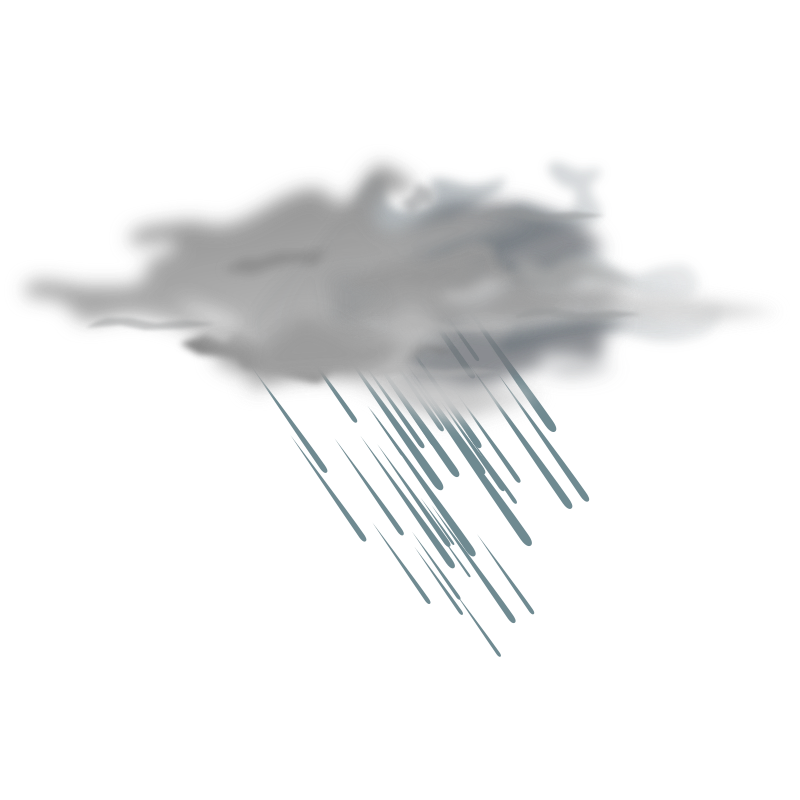 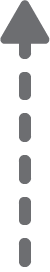 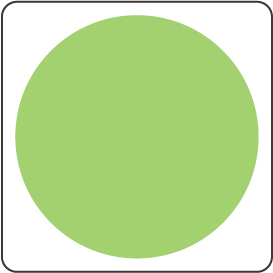 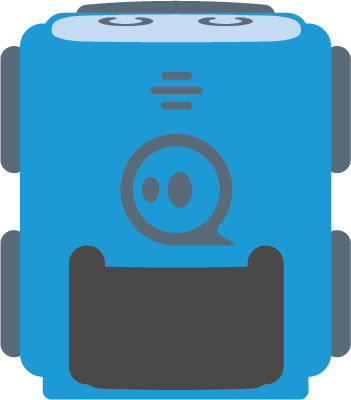 Challenge:
The water cycle:
Go through the course according to the water cycle!
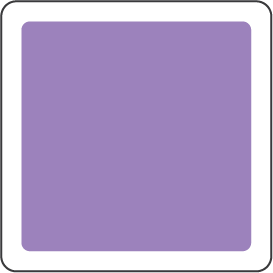 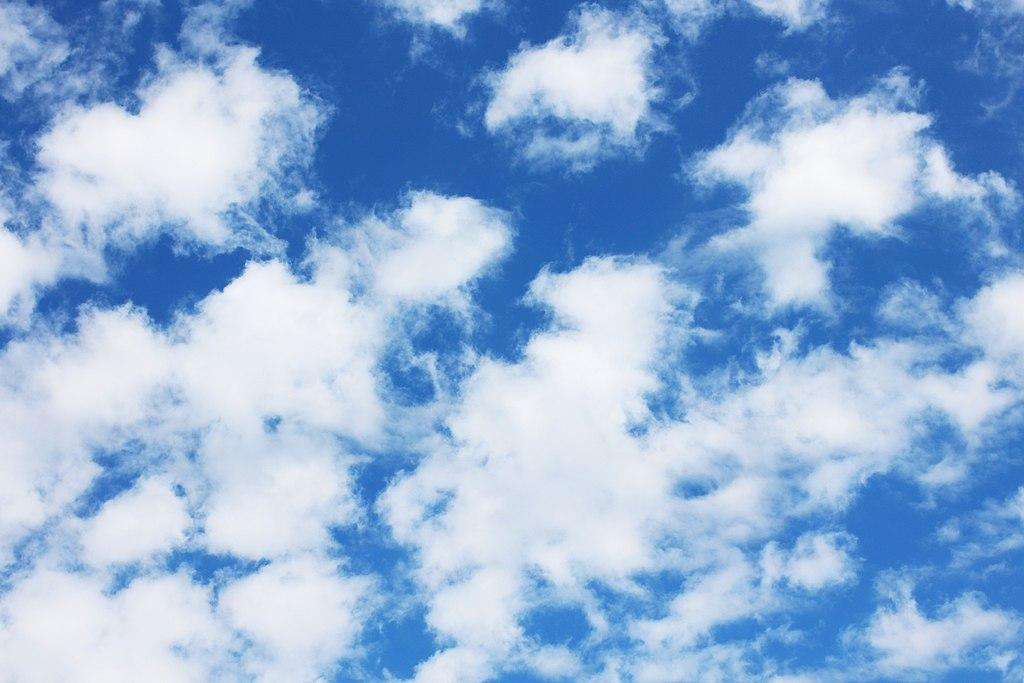 River Delta
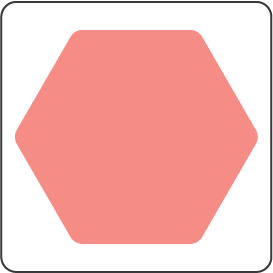 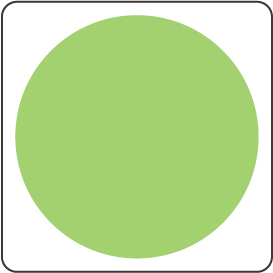 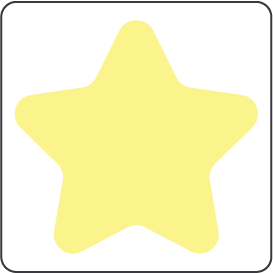 River
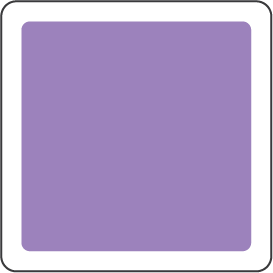 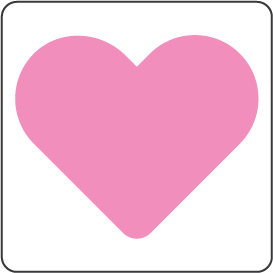 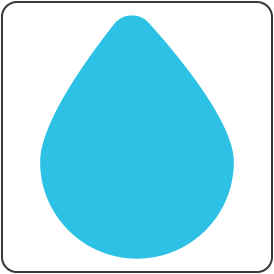 Streams
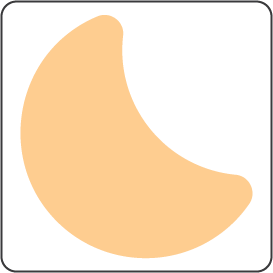 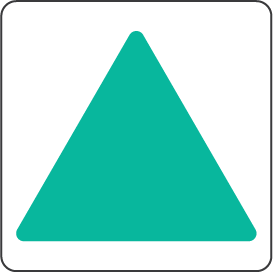 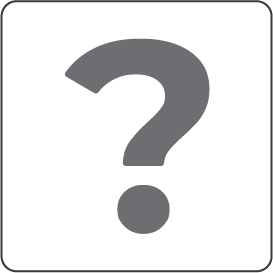 Sea
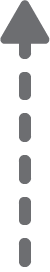 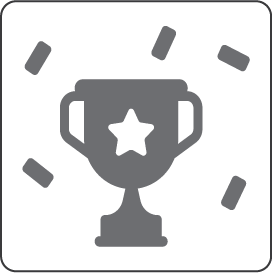 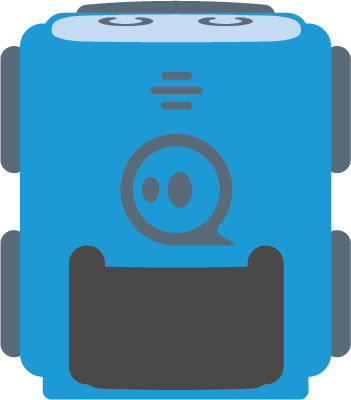 Raining
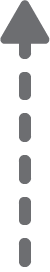 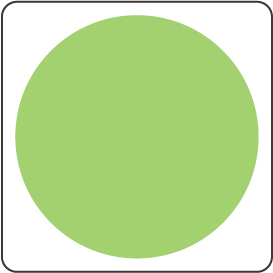 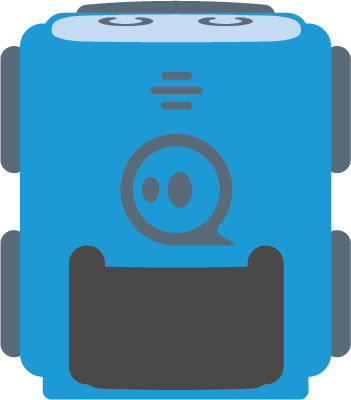 Challenge:
The water cycle:
Go through the course according to the water cycle!
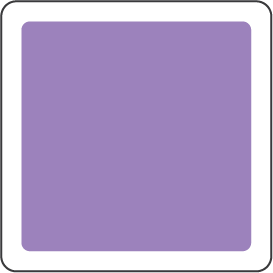 Evaporation,
Clouds
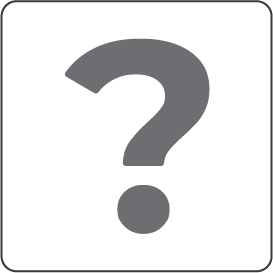 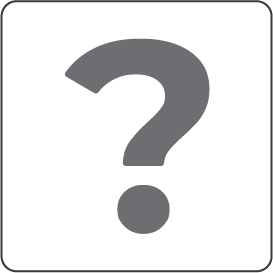 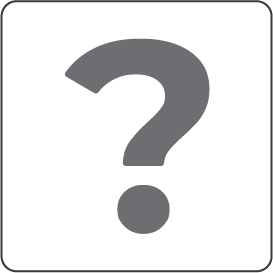 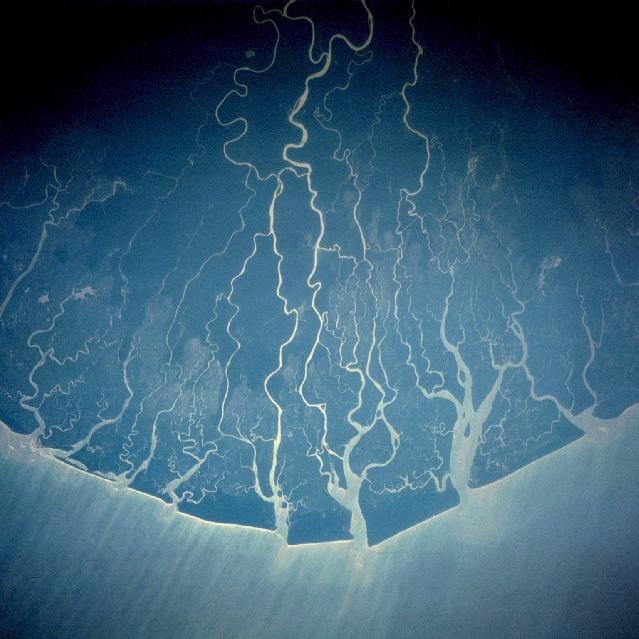 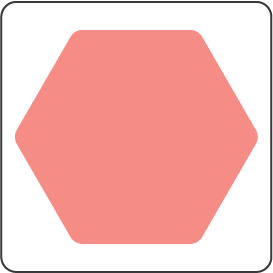 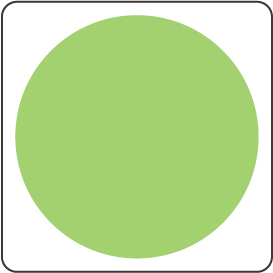 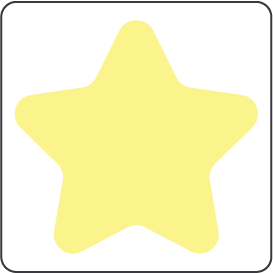 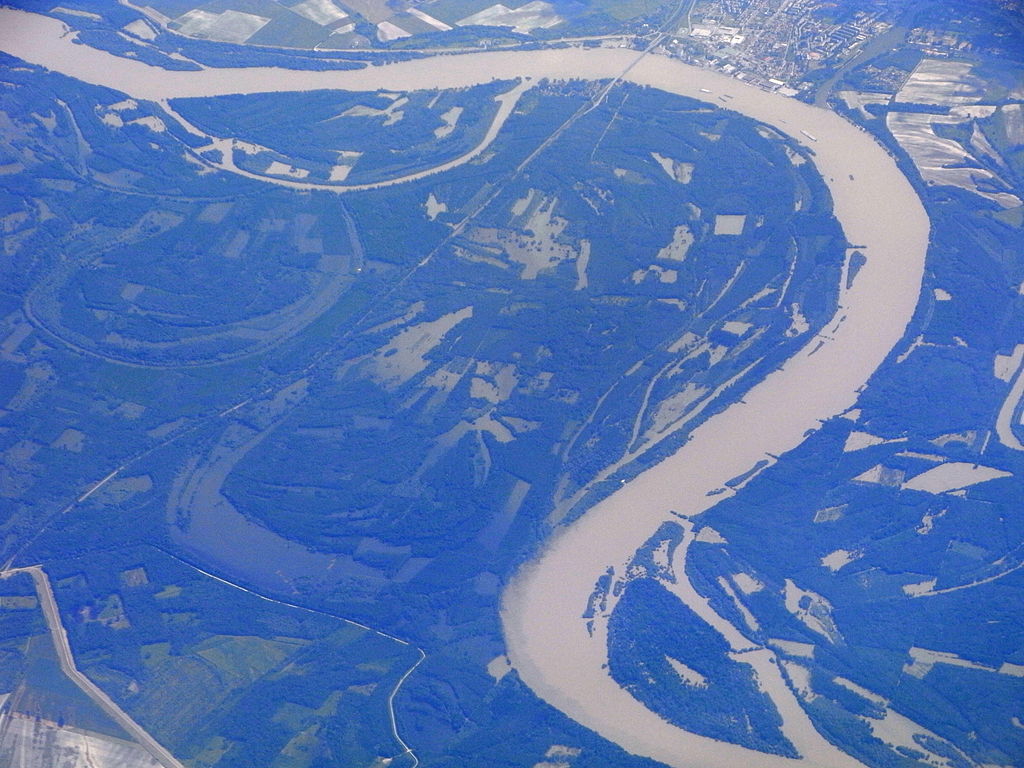 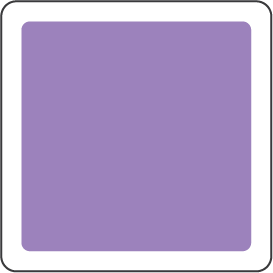 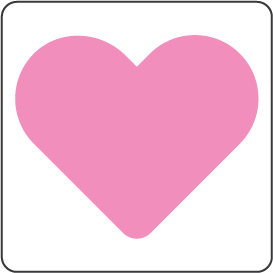 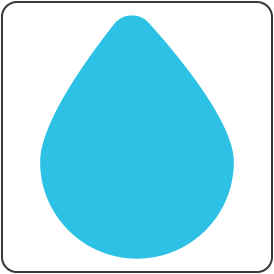 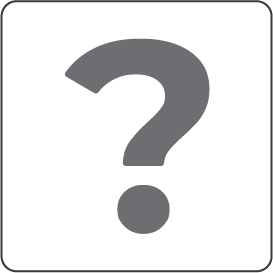 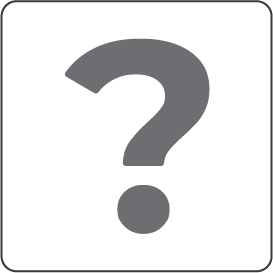 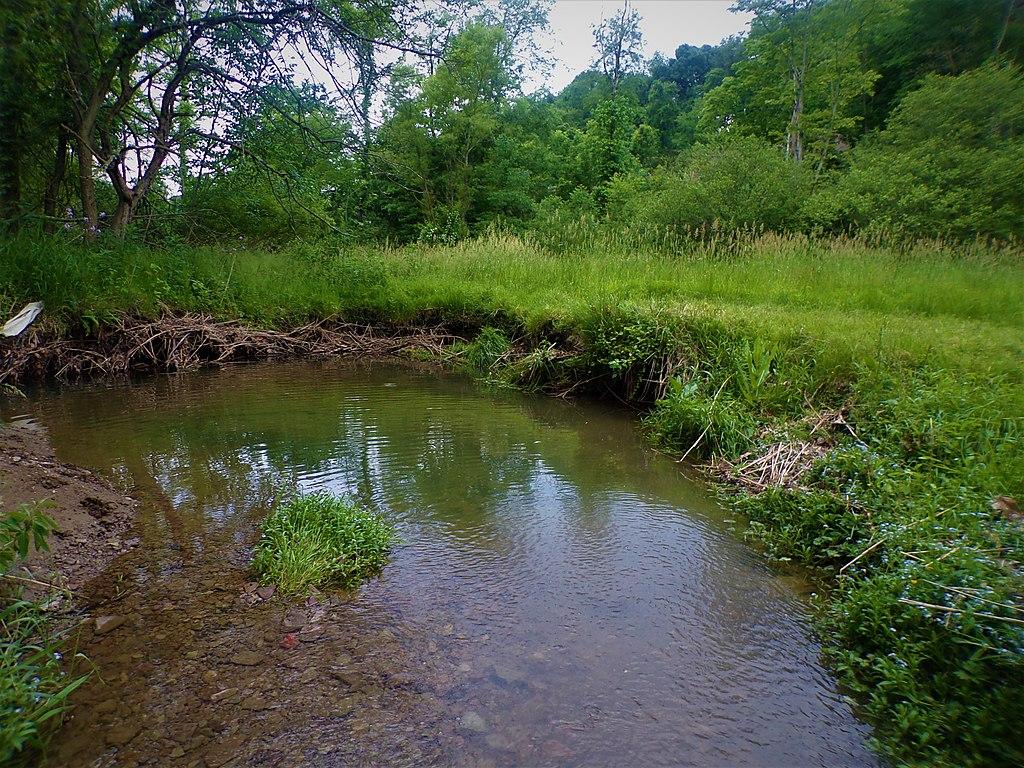 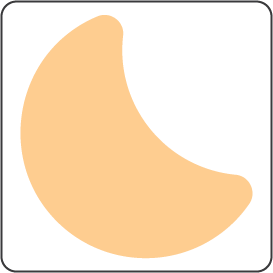 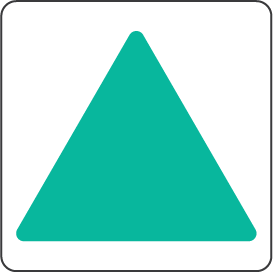 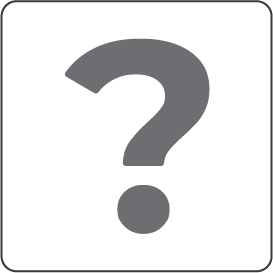 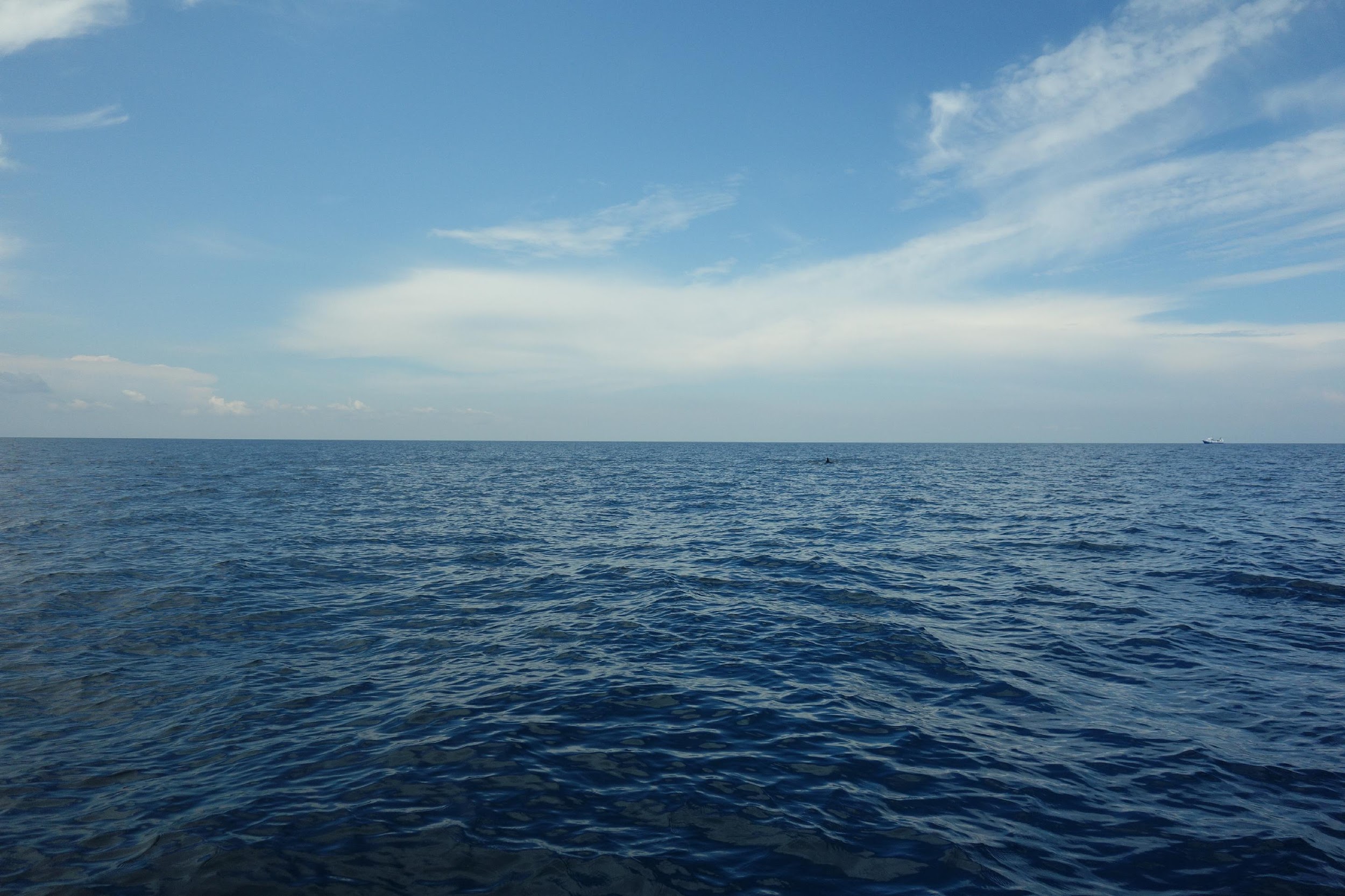 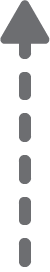 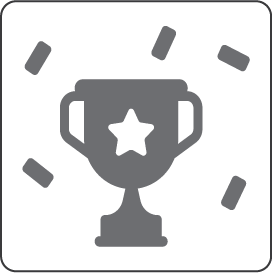 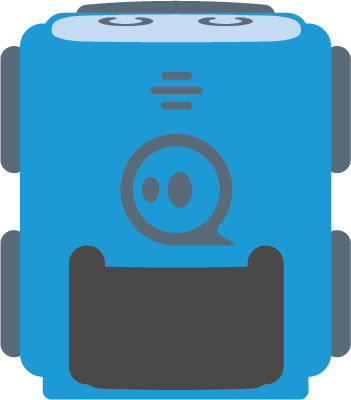 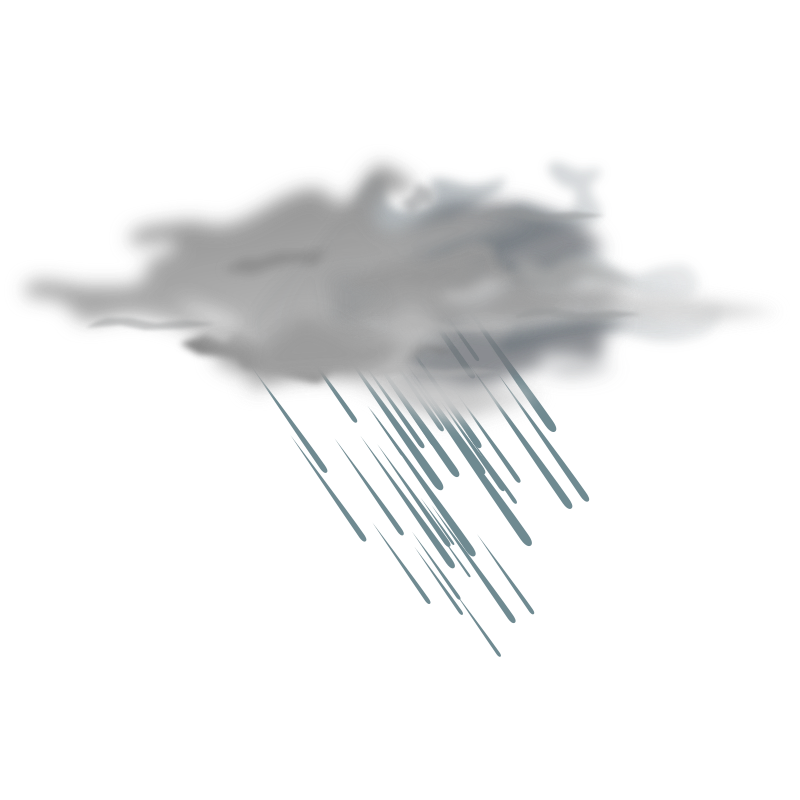 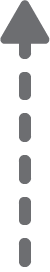 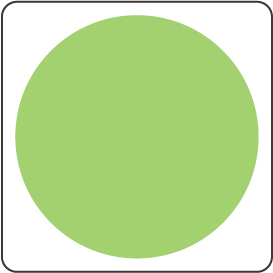 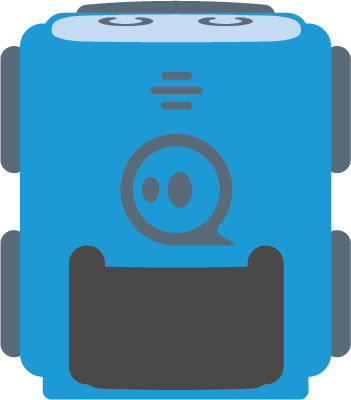 Challenge:
The water cycle:
Go through the course according to the water cycle!
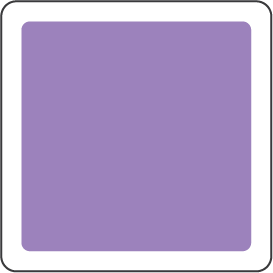 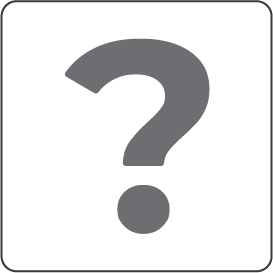 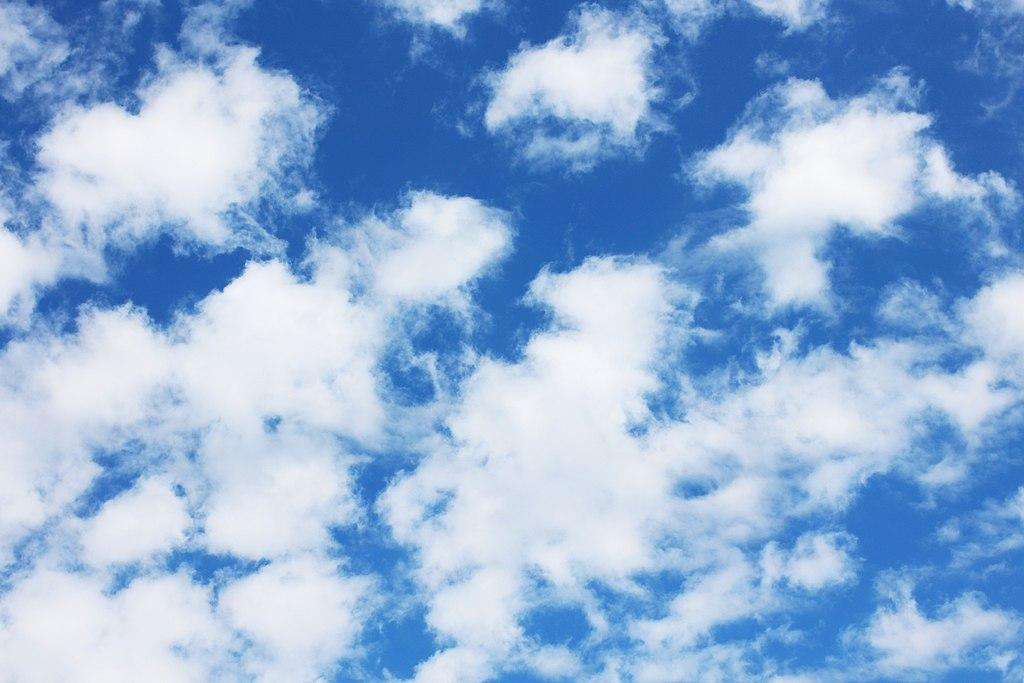 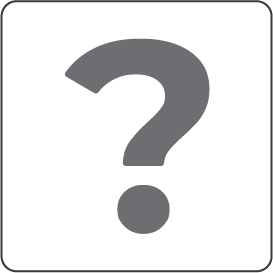 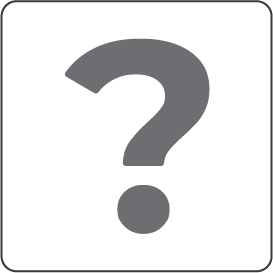 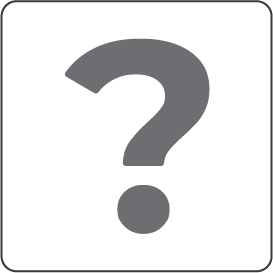 River Delta
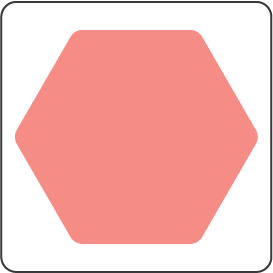 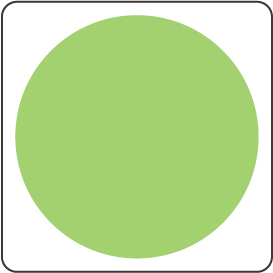 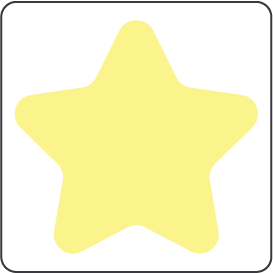 River
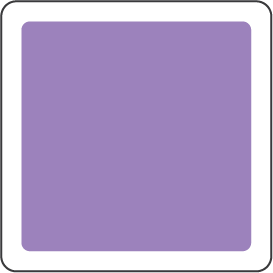 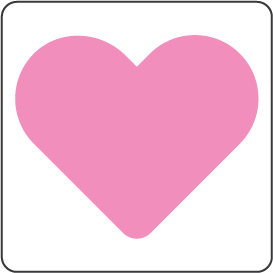 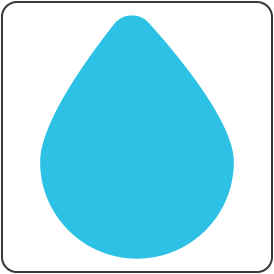 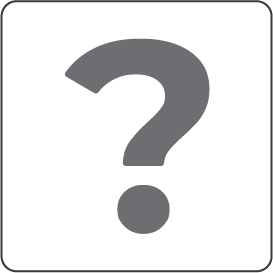 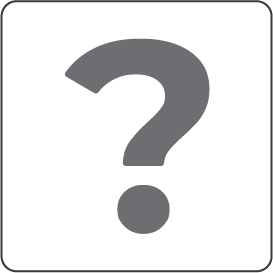 Streams
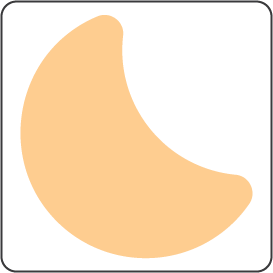 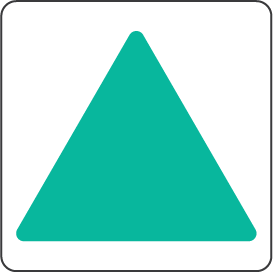 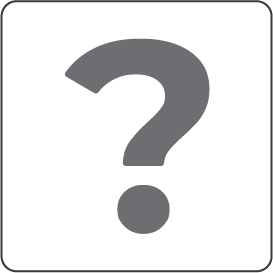 Sea
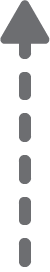 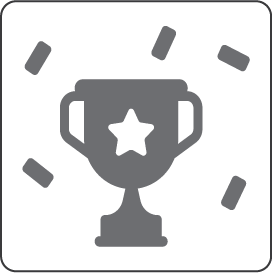 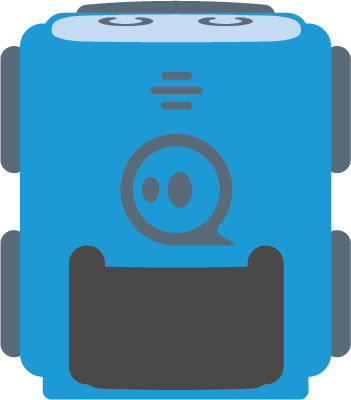 Raining
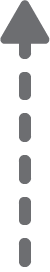 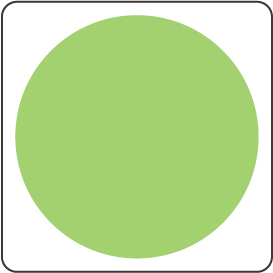 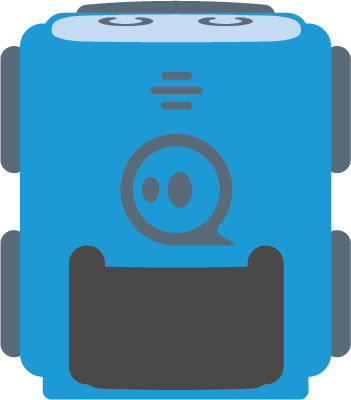 Challenge:
The water cycle:
Go through the course according to the water cycle!
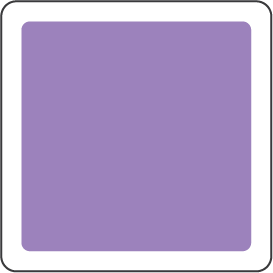 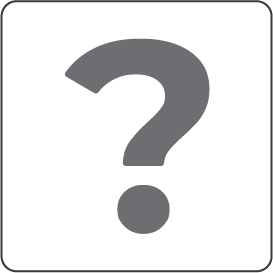 Evaporation,
Clouds
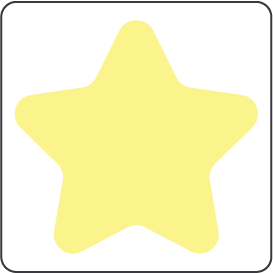 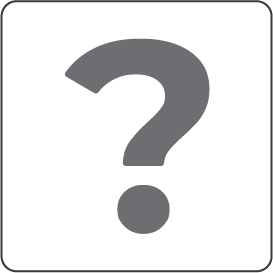 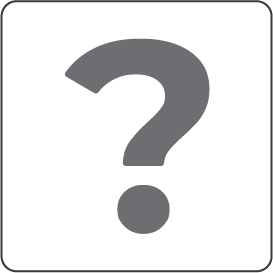 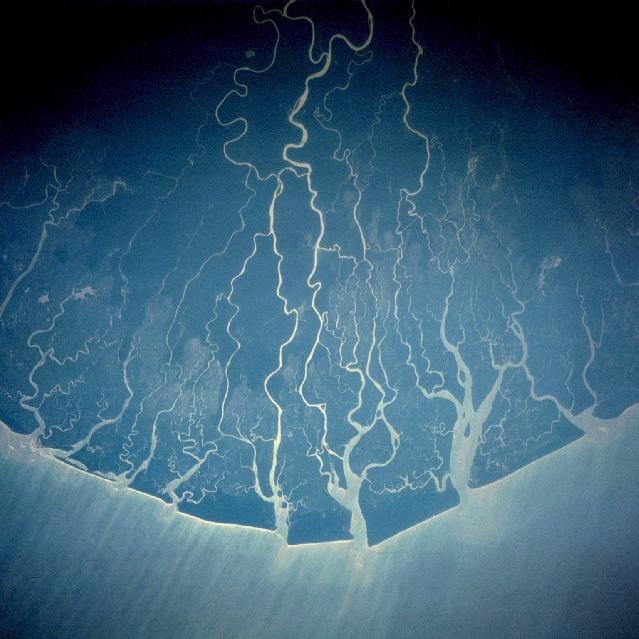 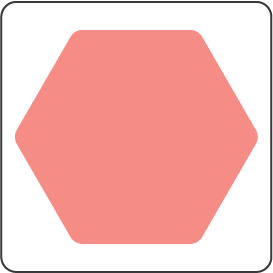 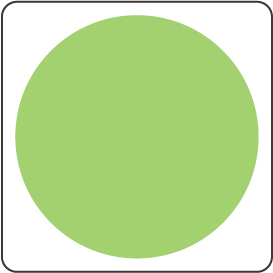 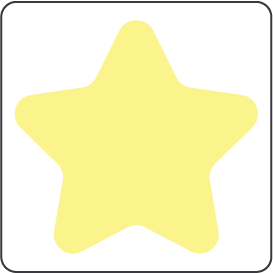 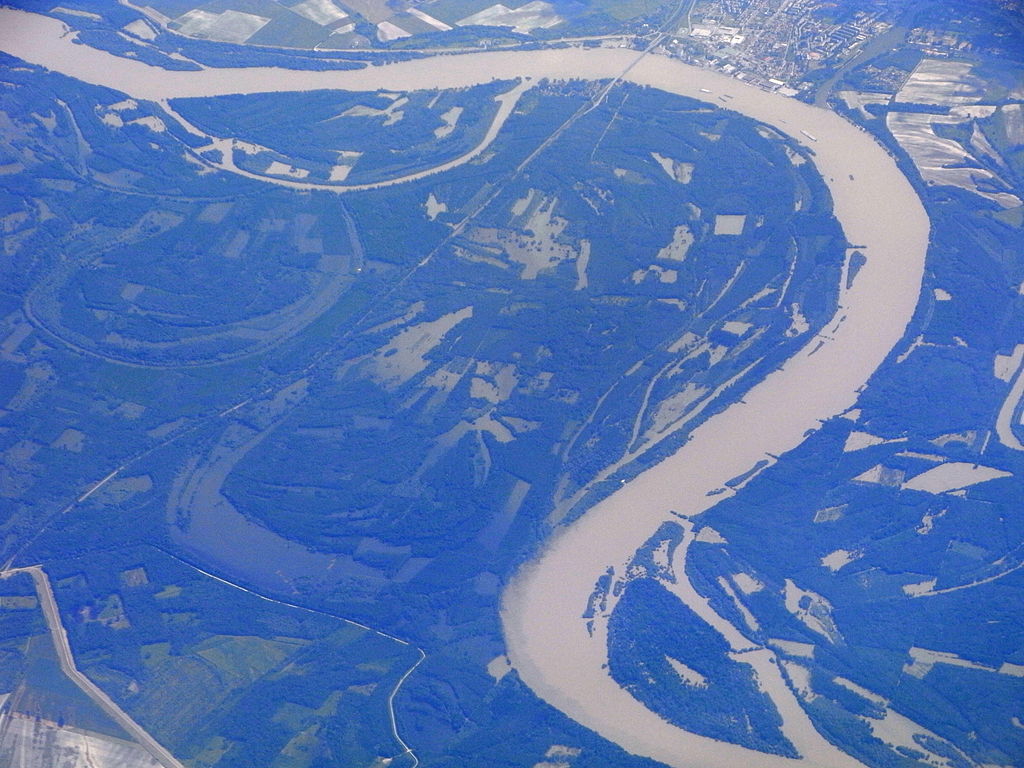 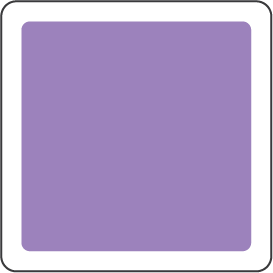 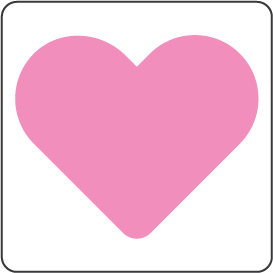 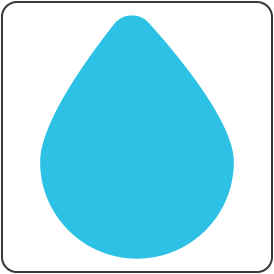 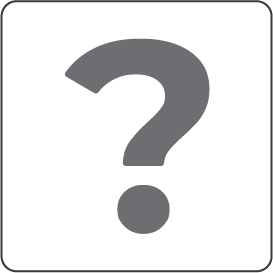 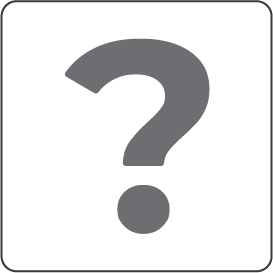 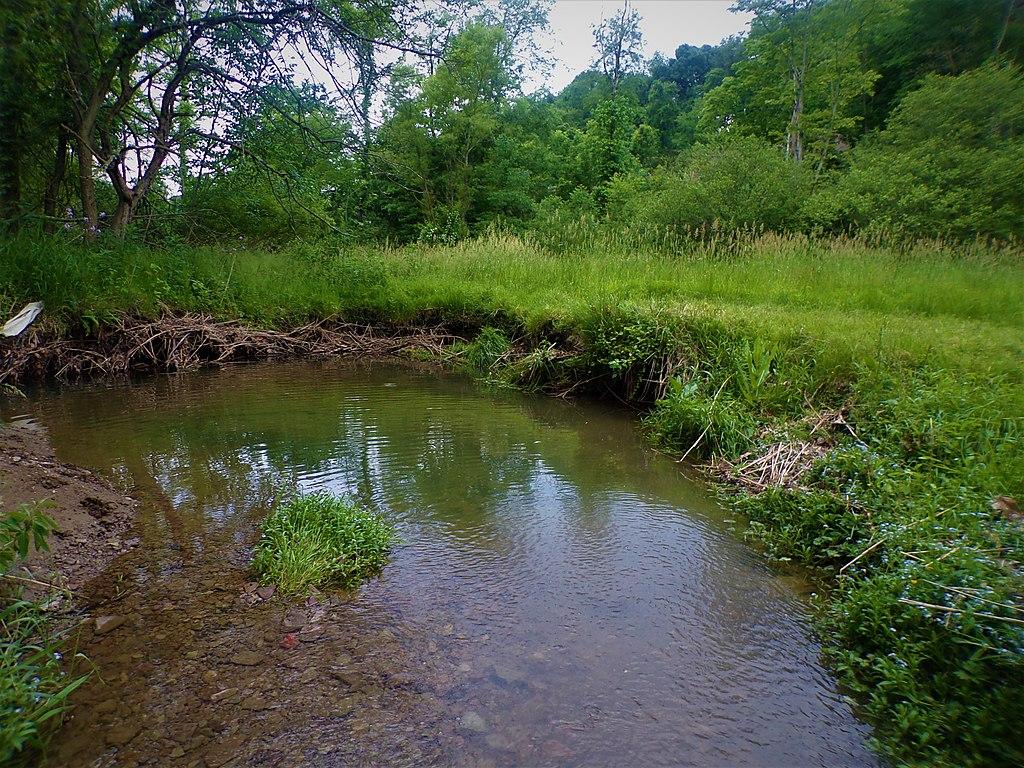 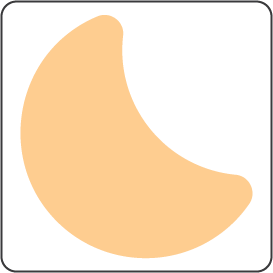 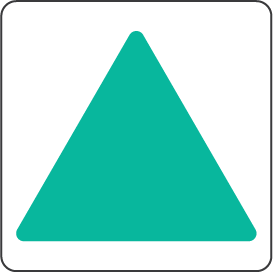 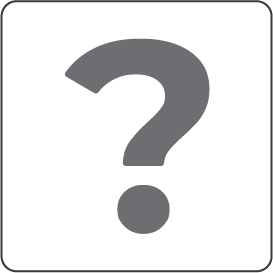 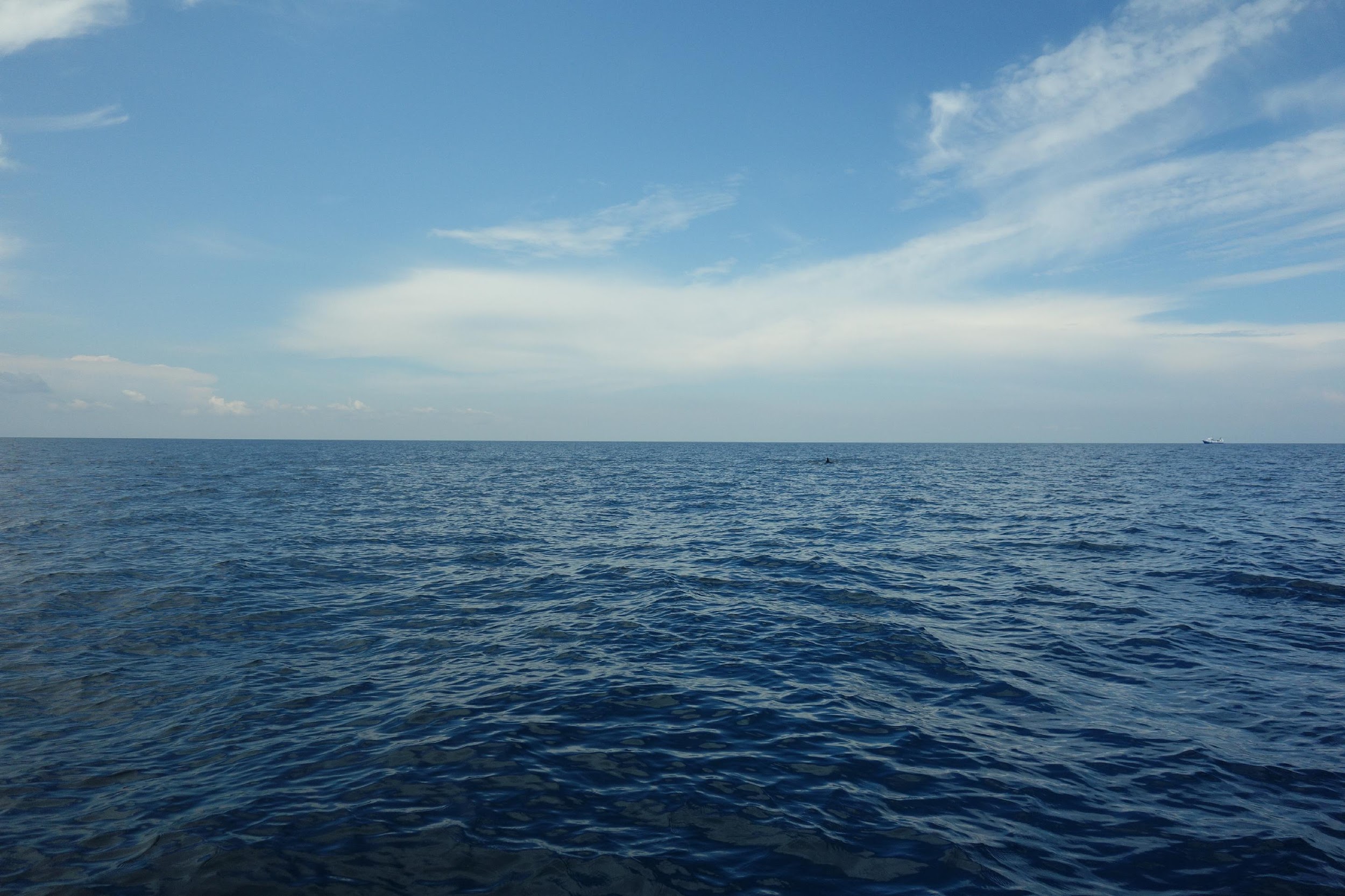 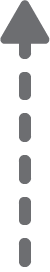 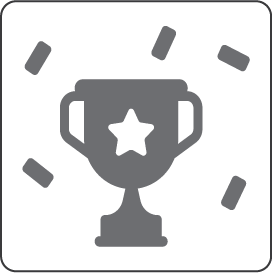 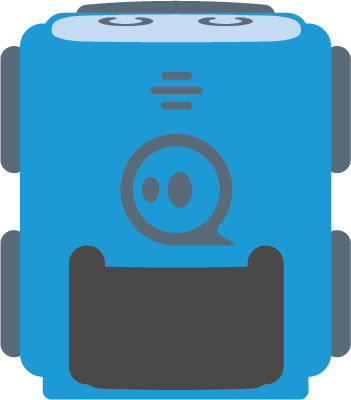 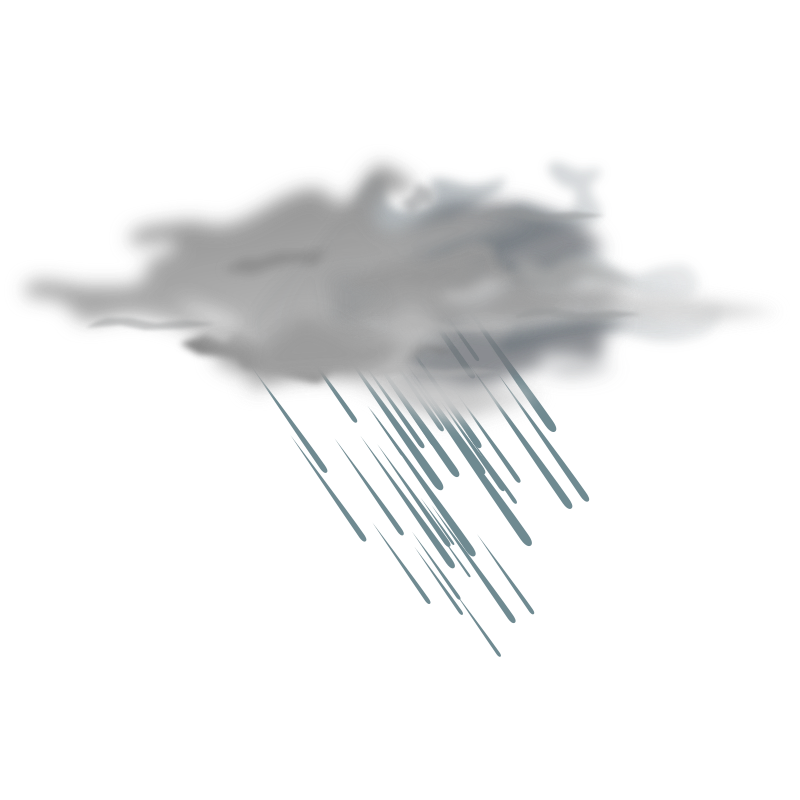 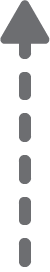 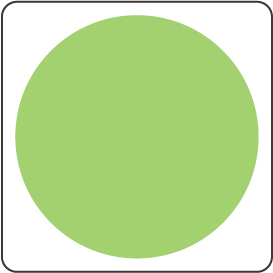 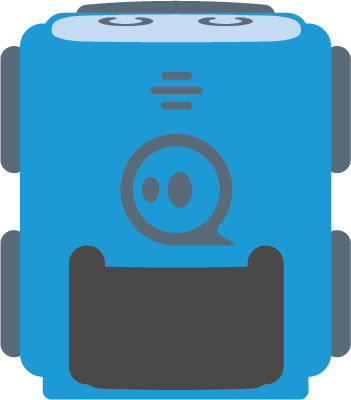 Challenge:
The water cycle:
Go through the course according to the water cycle!
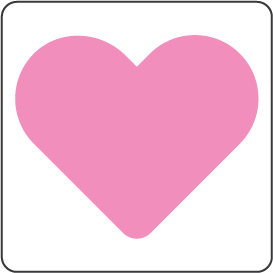 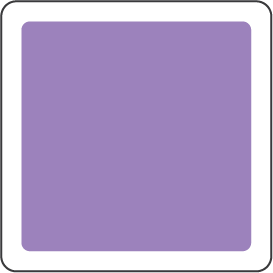 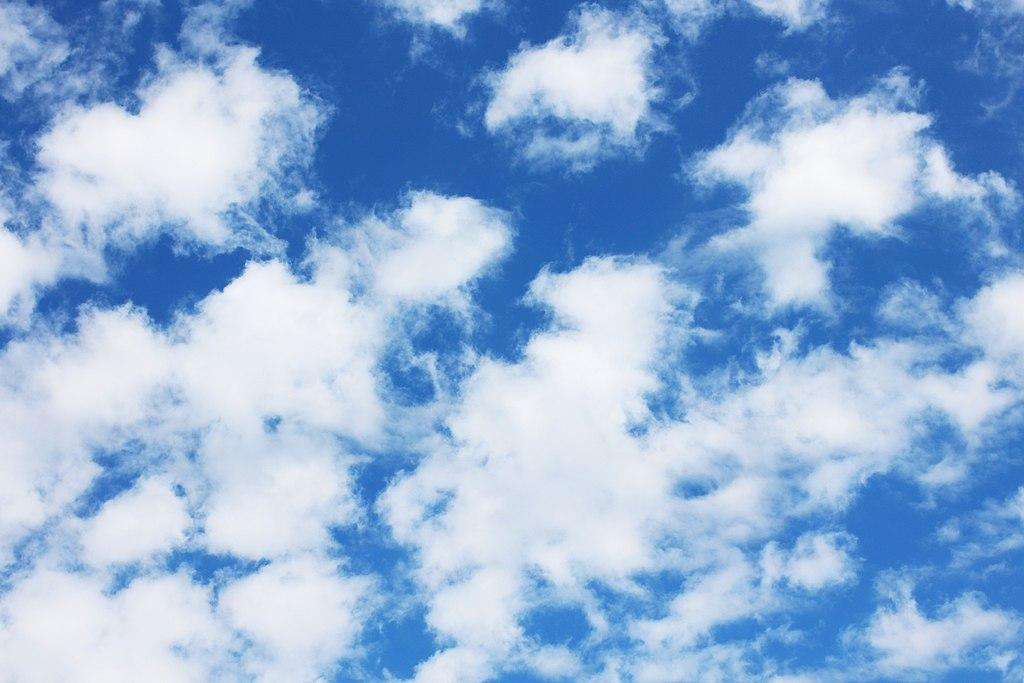 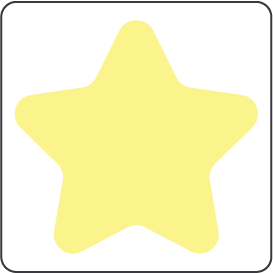 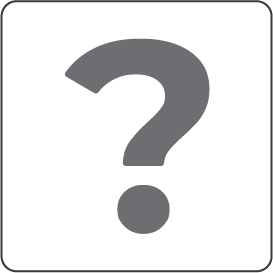 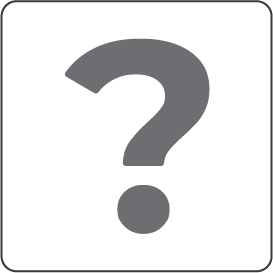 River Delta
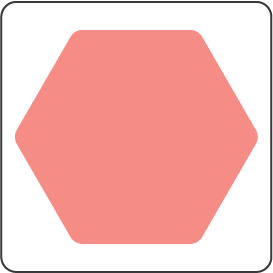 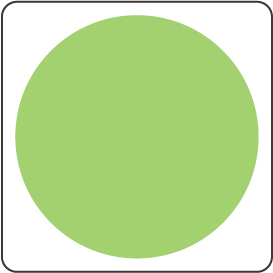 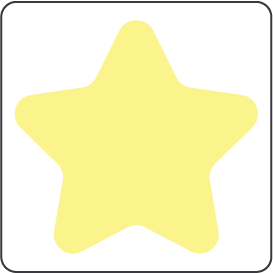 River
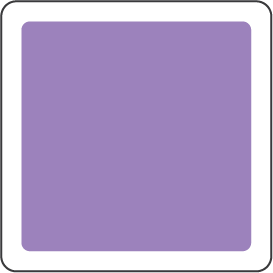 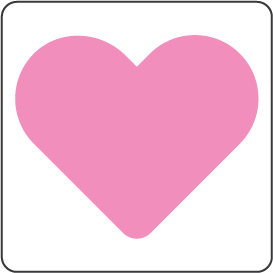 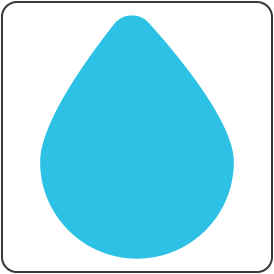 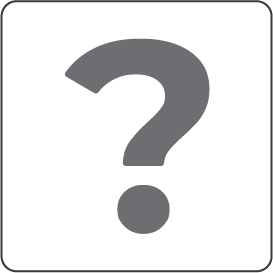 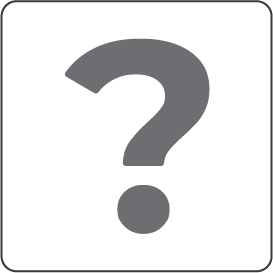 Streams
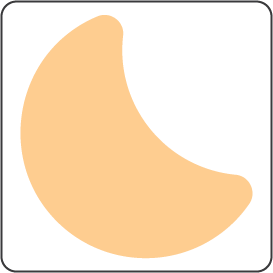 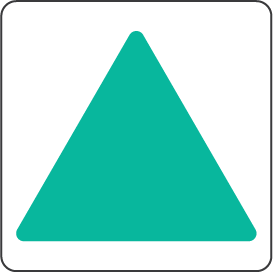 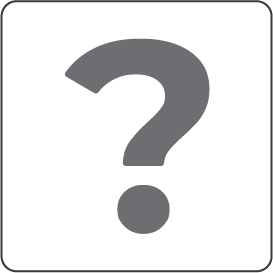 Sea
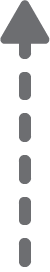 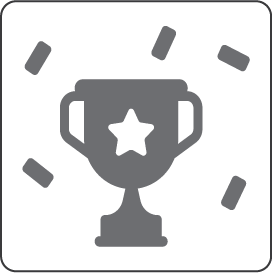 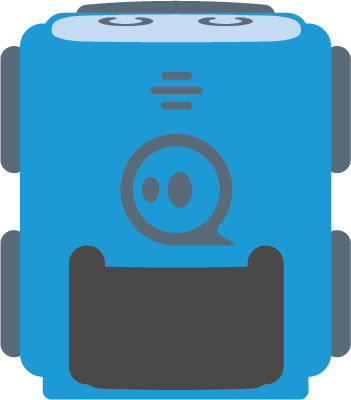 Raining
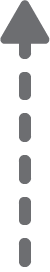 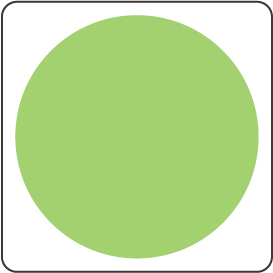 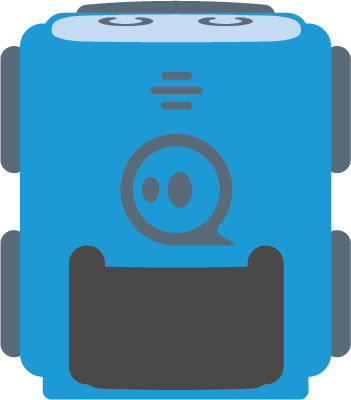 Challenge:
The water cycle:
Go through the course according to the water cycle!
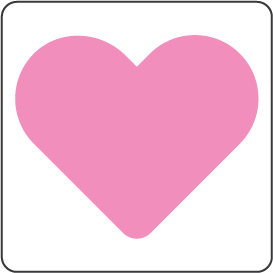 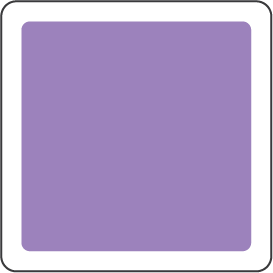 Evaporation,
Clouds
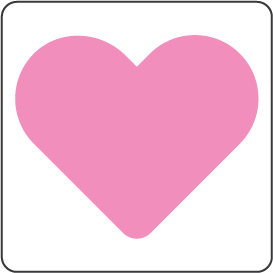 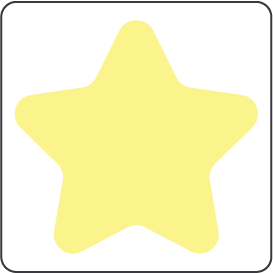 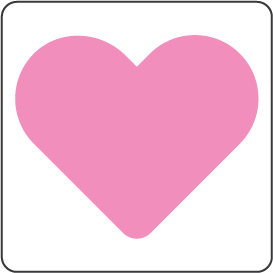 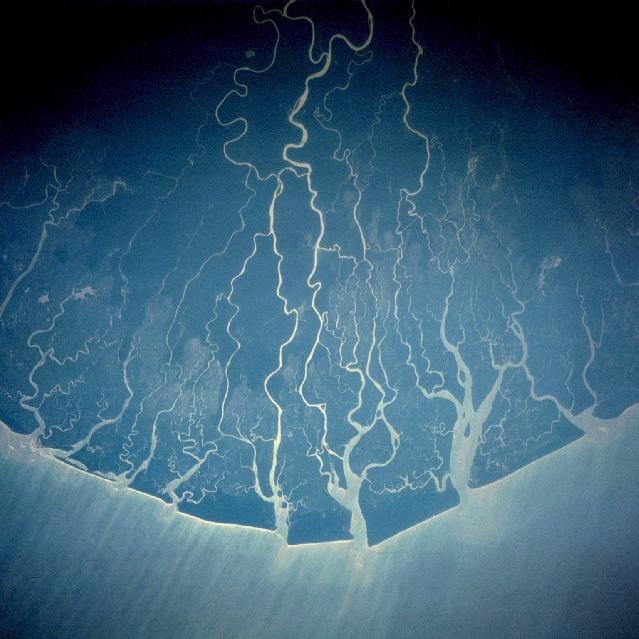 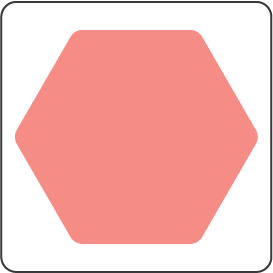 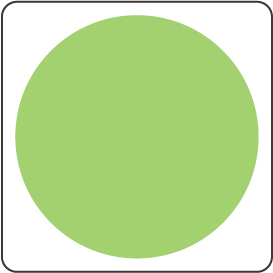 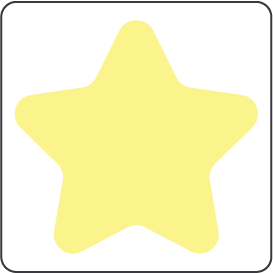 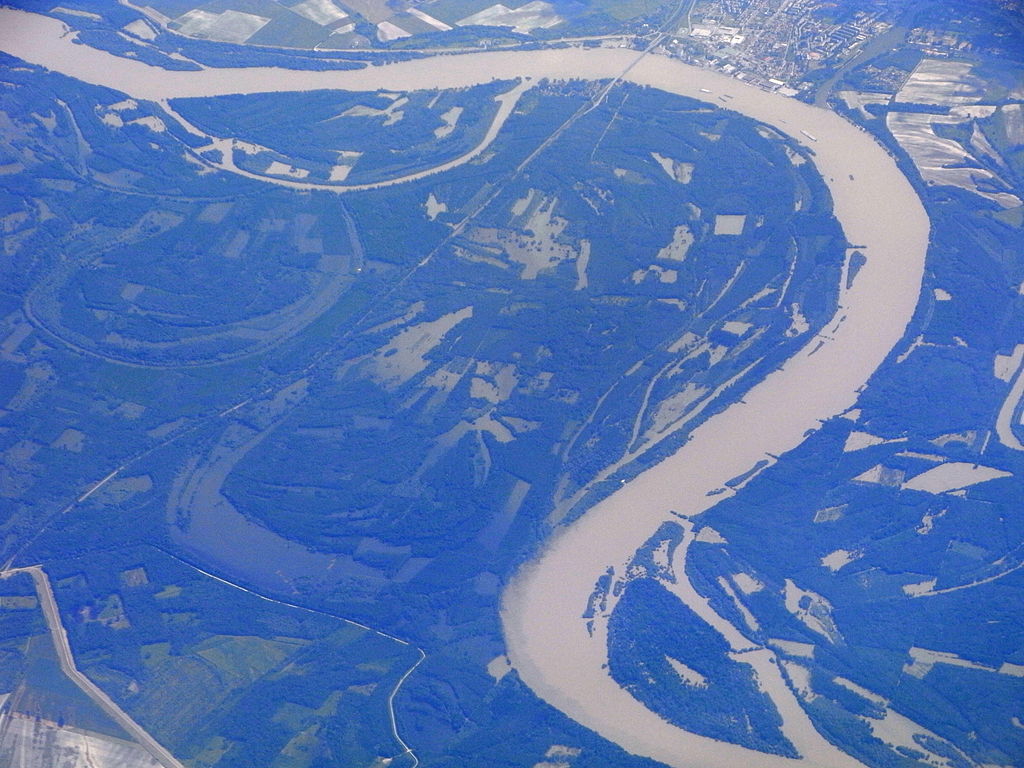 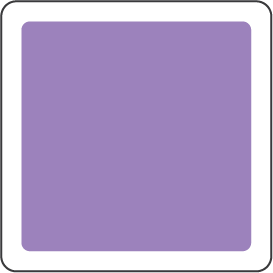 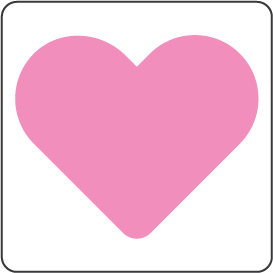 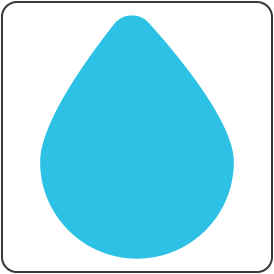 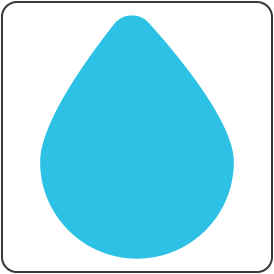 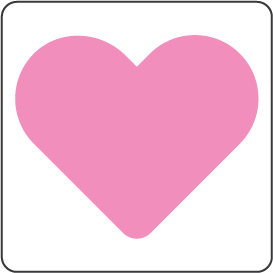 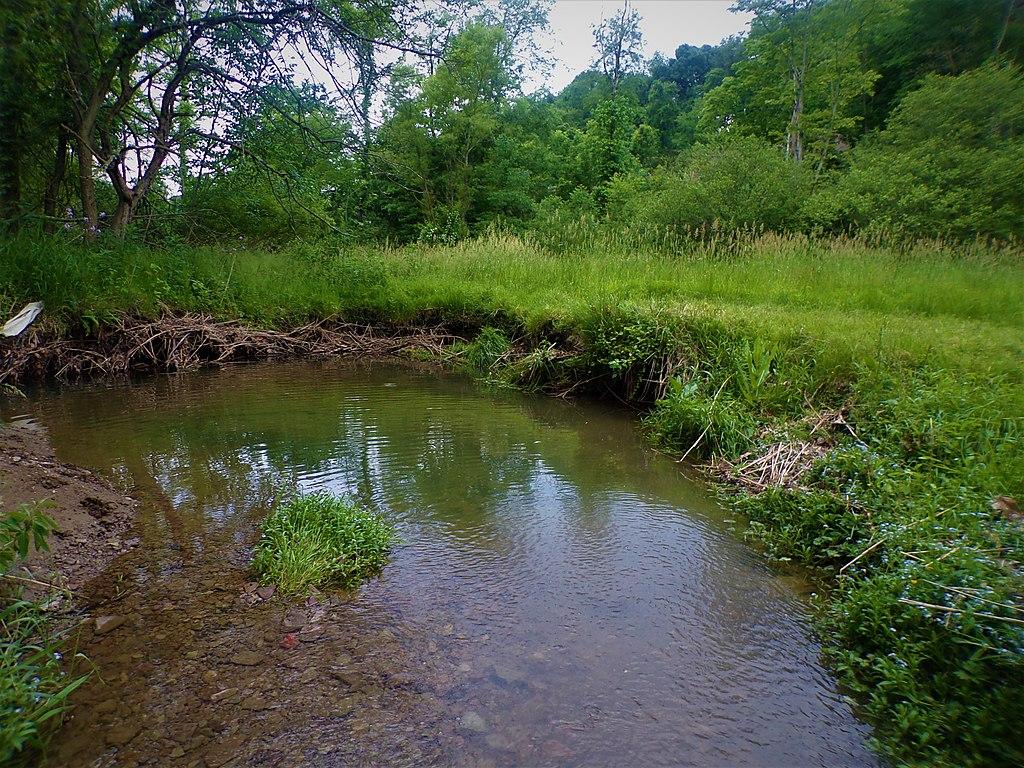 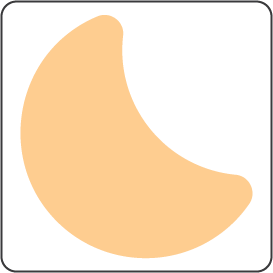 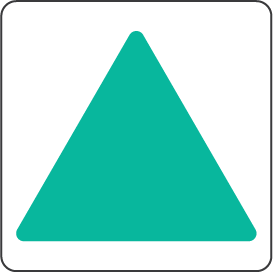 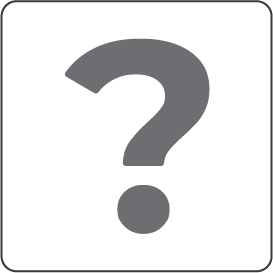 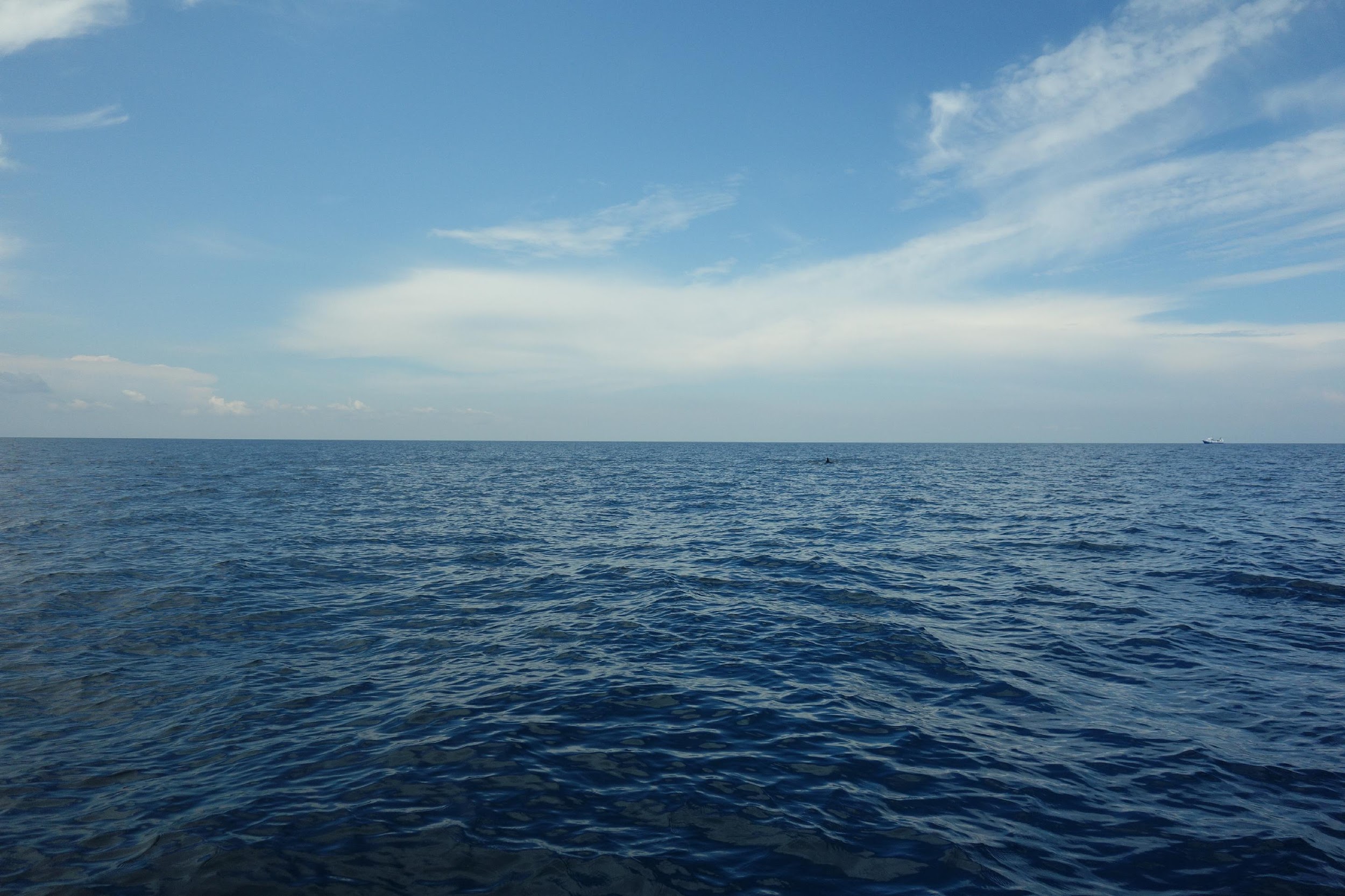 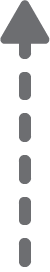 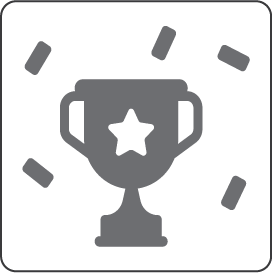 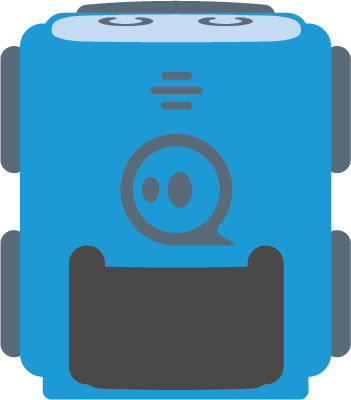 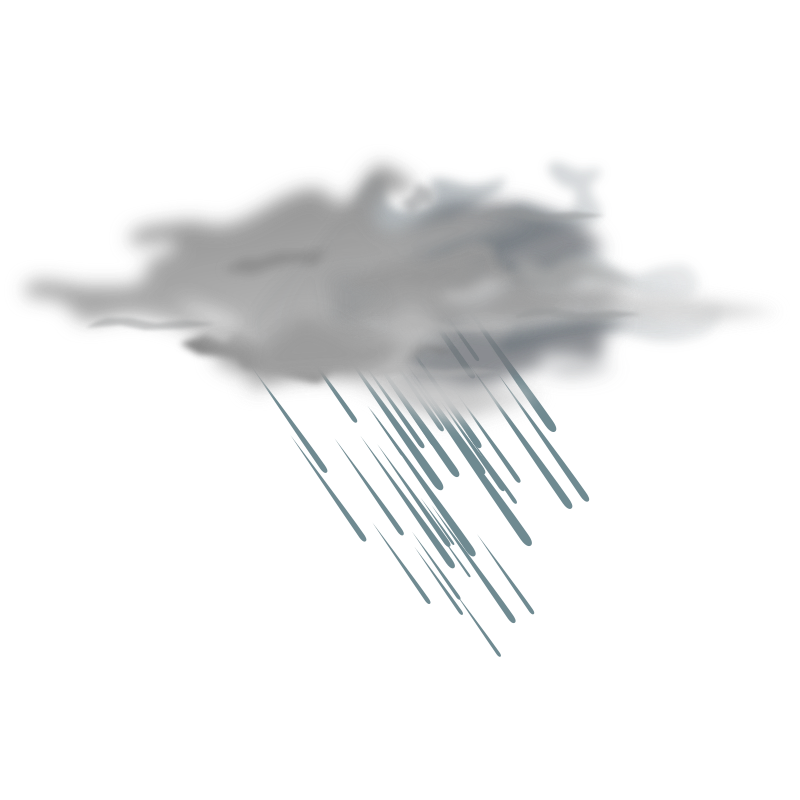 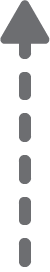 Solution
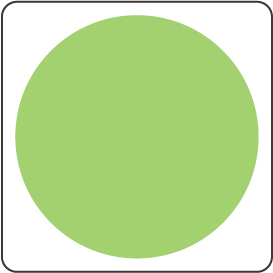 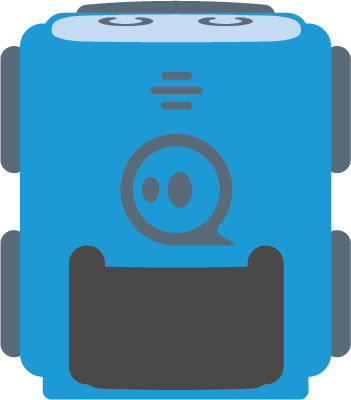 Challenge:
The water cycle:
Go through the course according to the water cycle!
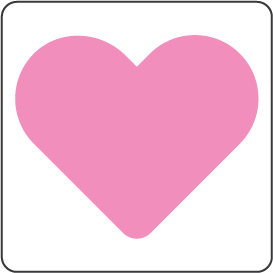 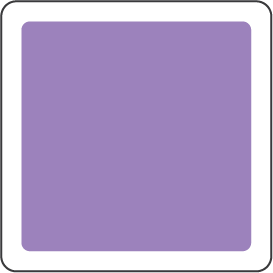 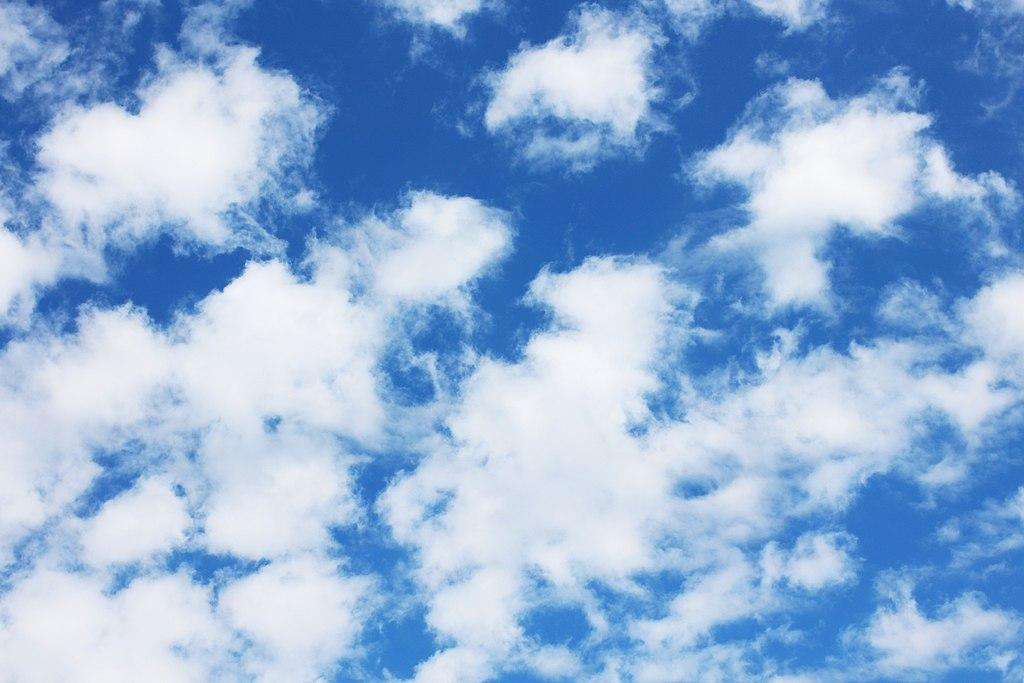 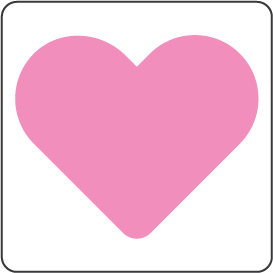 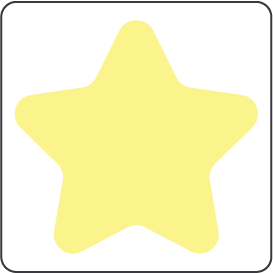 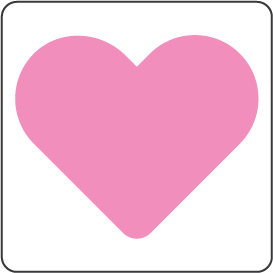 River
delta
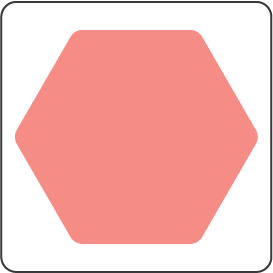 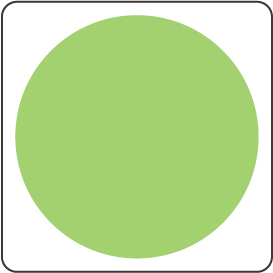 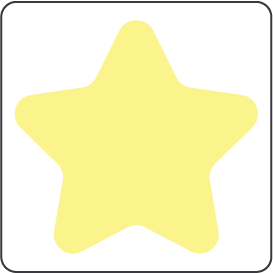 Water
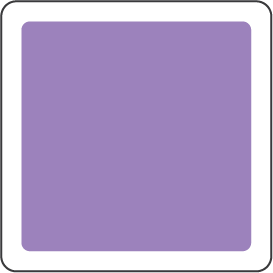 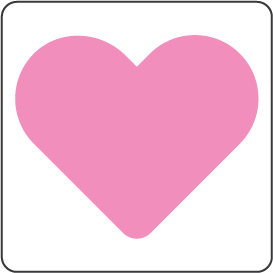 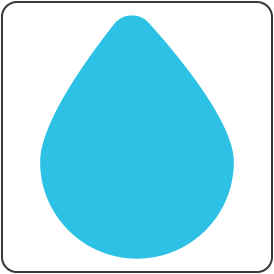 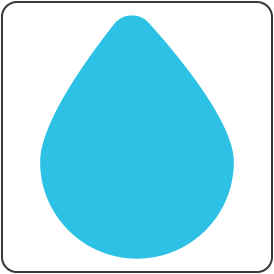 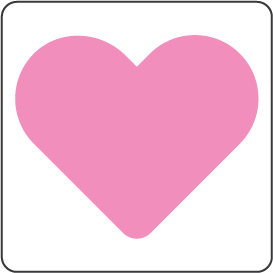 Streams
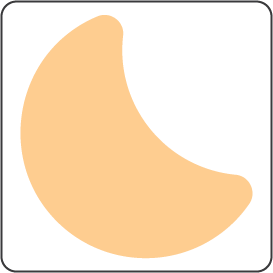 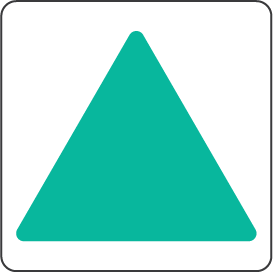 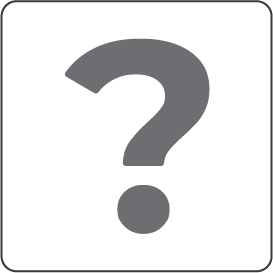 Sea
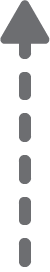 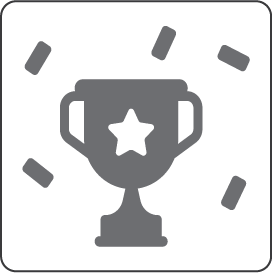 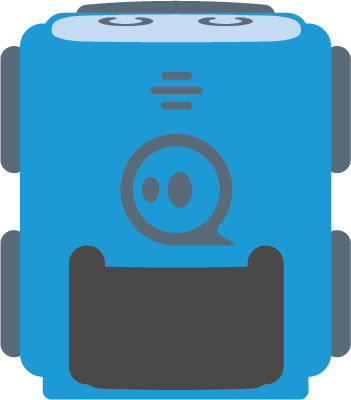 Raining
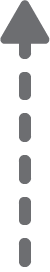 Solution
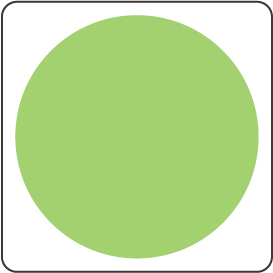 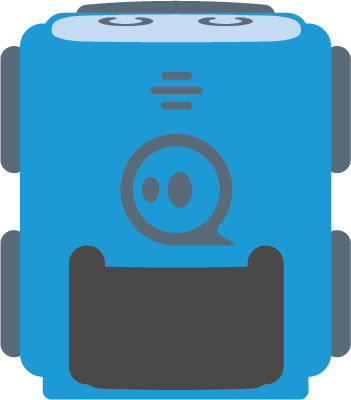 Challenge:
The water cycle:
Go through the course according to the water cycle!
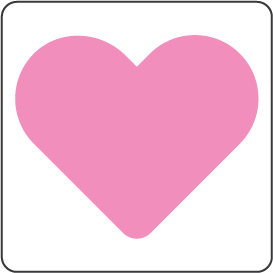 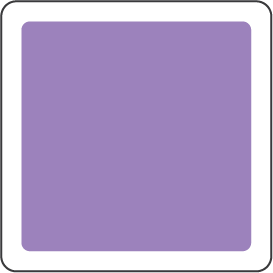 Evaporation,
Clouds